The Castle Game
How to Play: Set-up
This can be used as a warm-up or a review game.

Divide the class into 3 teams, each represented by a castle. For larger classes (24+) divide them into 6 groups, 2 groups per team as pictured:




Have each group decide the order in which students will answer. For larger classes, you don’t need to do this. Instead, the front 3 groups compete against each other, then the back group.
The Game
Ask a question. Whoever raises their hand first and answers correctly can choose to either “build” their own castle or “attack” another team. (If build/attack is too difficult, you can change it to Up/Down.)

Once they choose, click the spinner        in the bottom right corner. Spin the wheel and let the students decide when to stop. This will determine how much of the castle built/attacked. The hammer        is special. You can rebuild or destroy an entire castle. 

Click the castle           in the top left corner to go back.

Click        to BUILD and         to ATTACK.
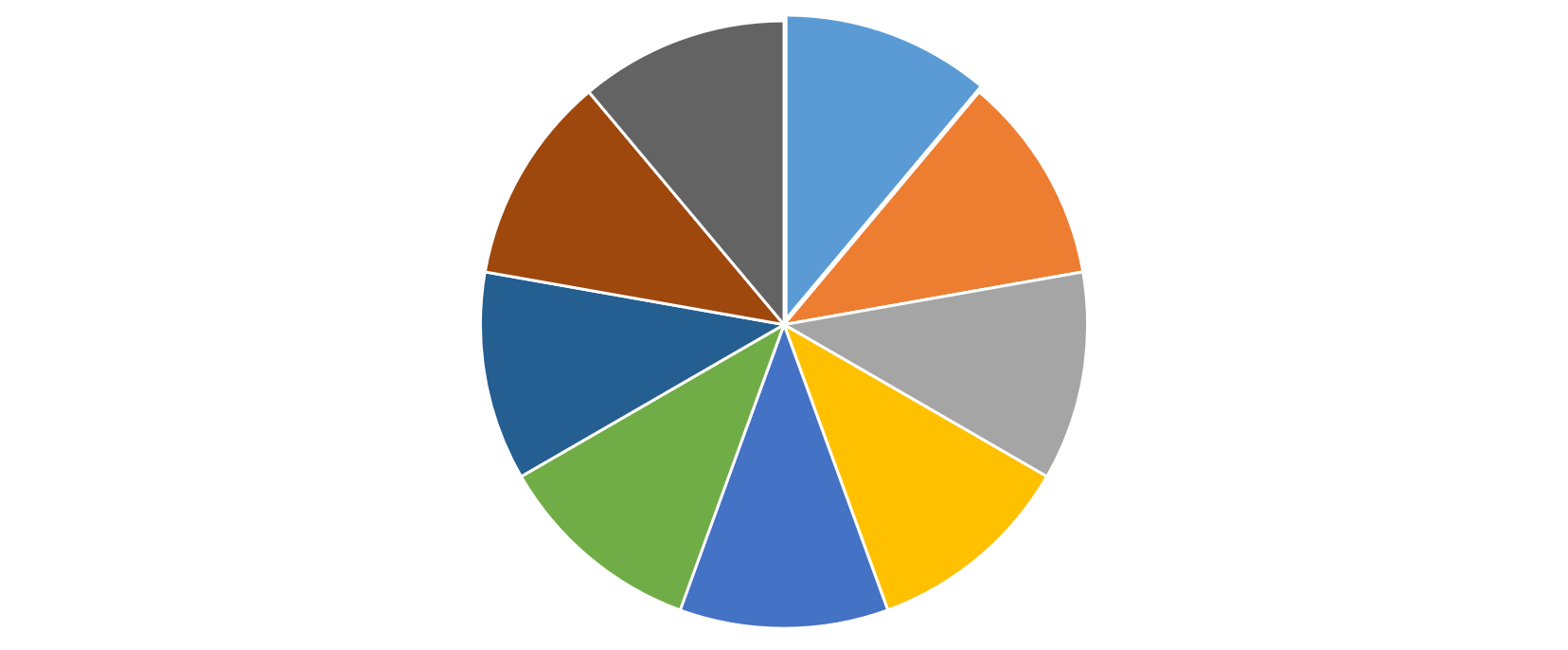 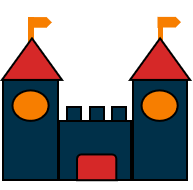 How to Win
Depending on the length of the activity, you can determine a winner in two ways:

1) Last castle standing wins! (Warm-up)

2) The biggest castle wins! (Longer game)
	- A team isn’t eliminated if their 	castle falls. They can play until all
	the questions have been answered 	or the class ends.
1
3
2
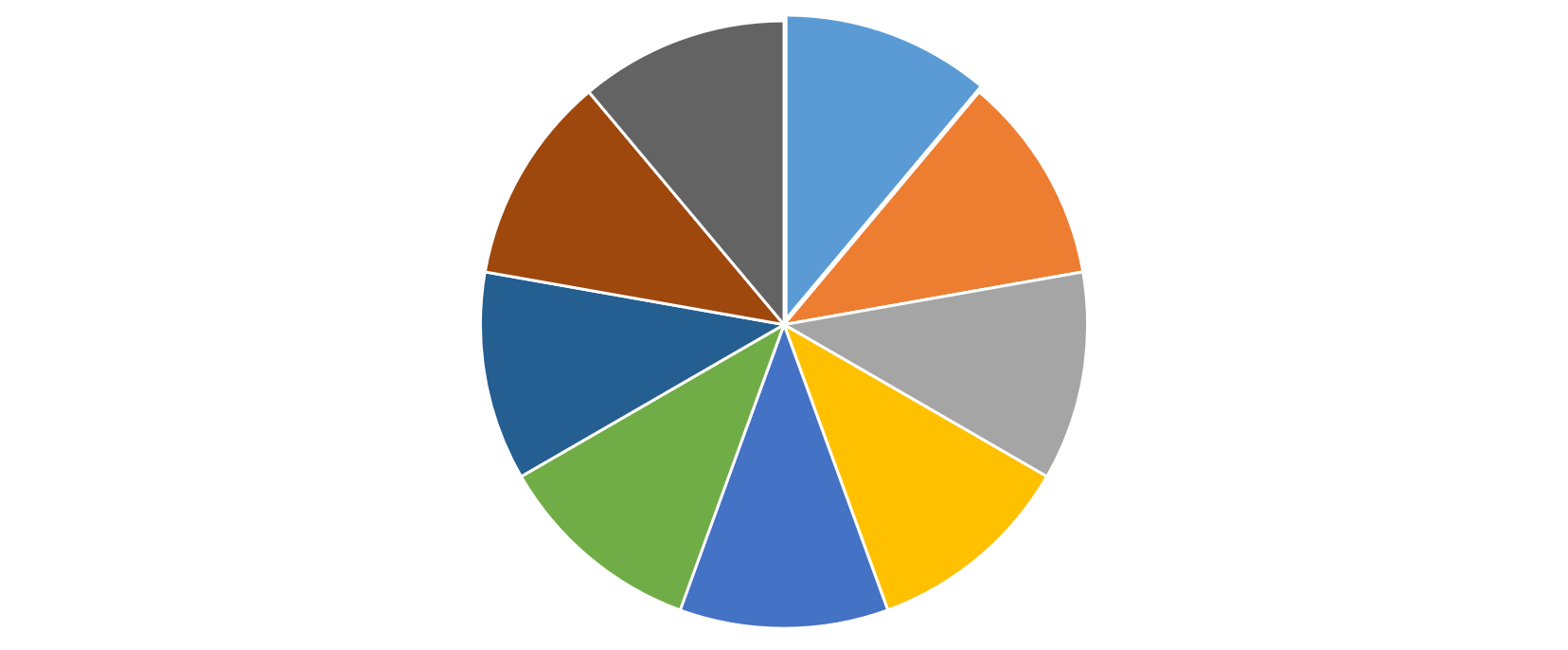 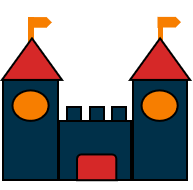 2
1
1
0
1
0
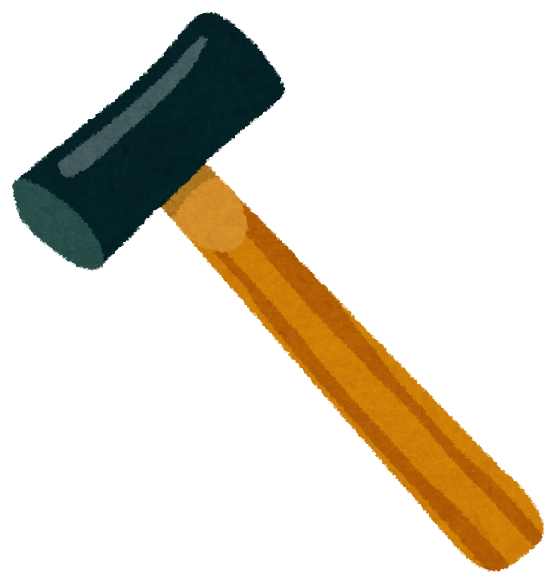 2
1
